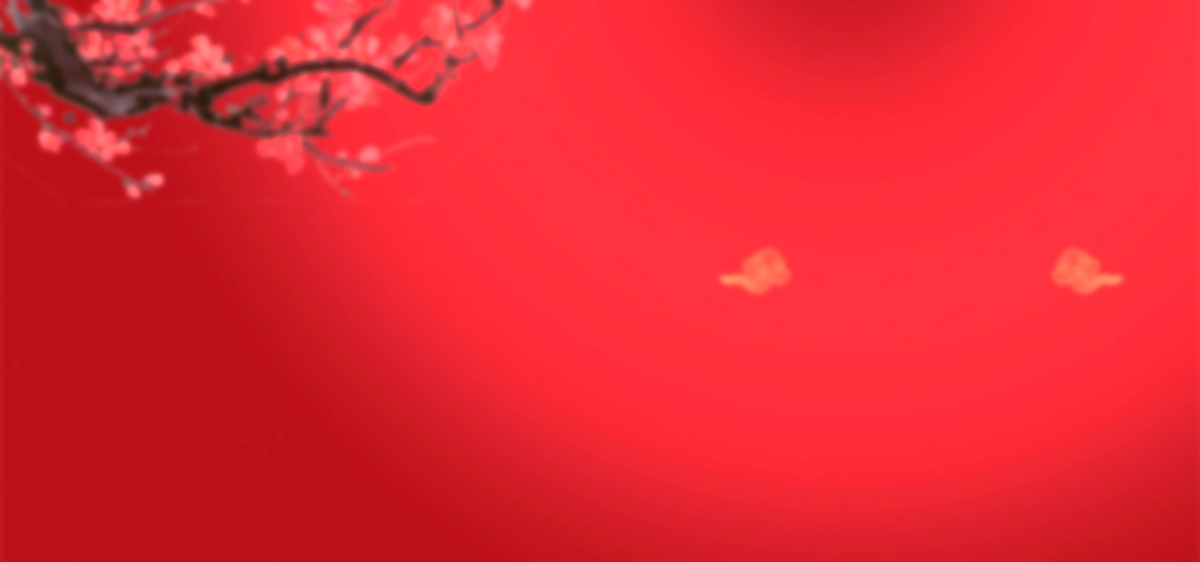 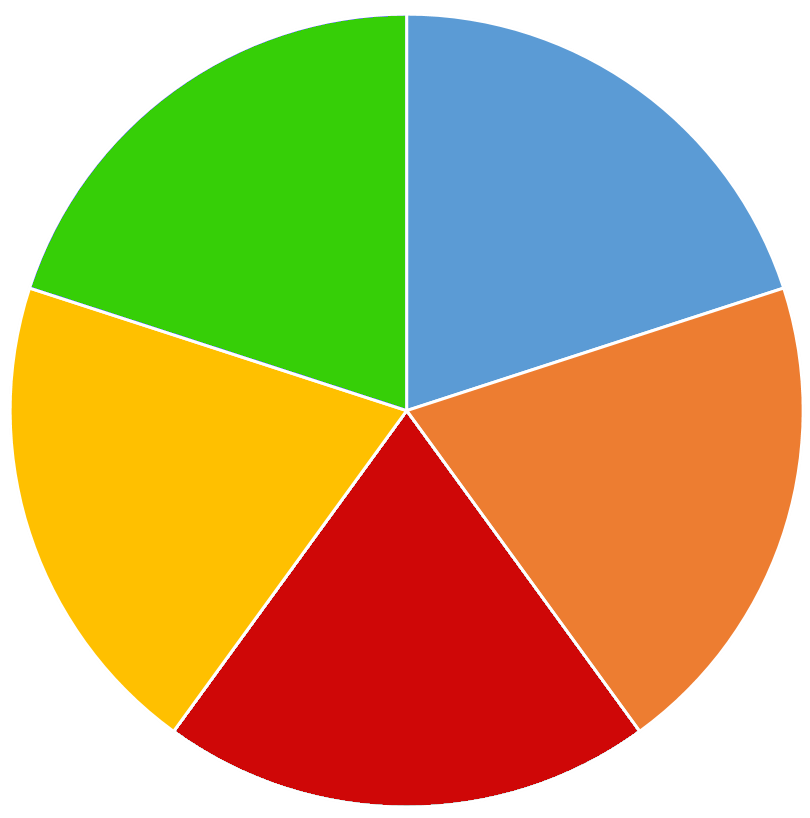 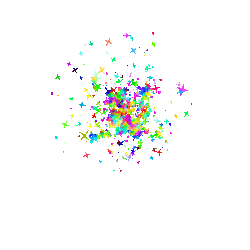 Một tràng vỗ tay
Lì xì 2k
Lì xì 5k
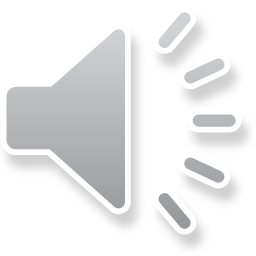 1 cây kẹo mút
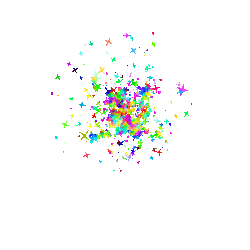 Lì xì 10k
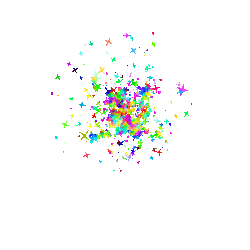